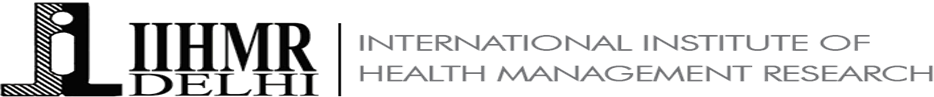 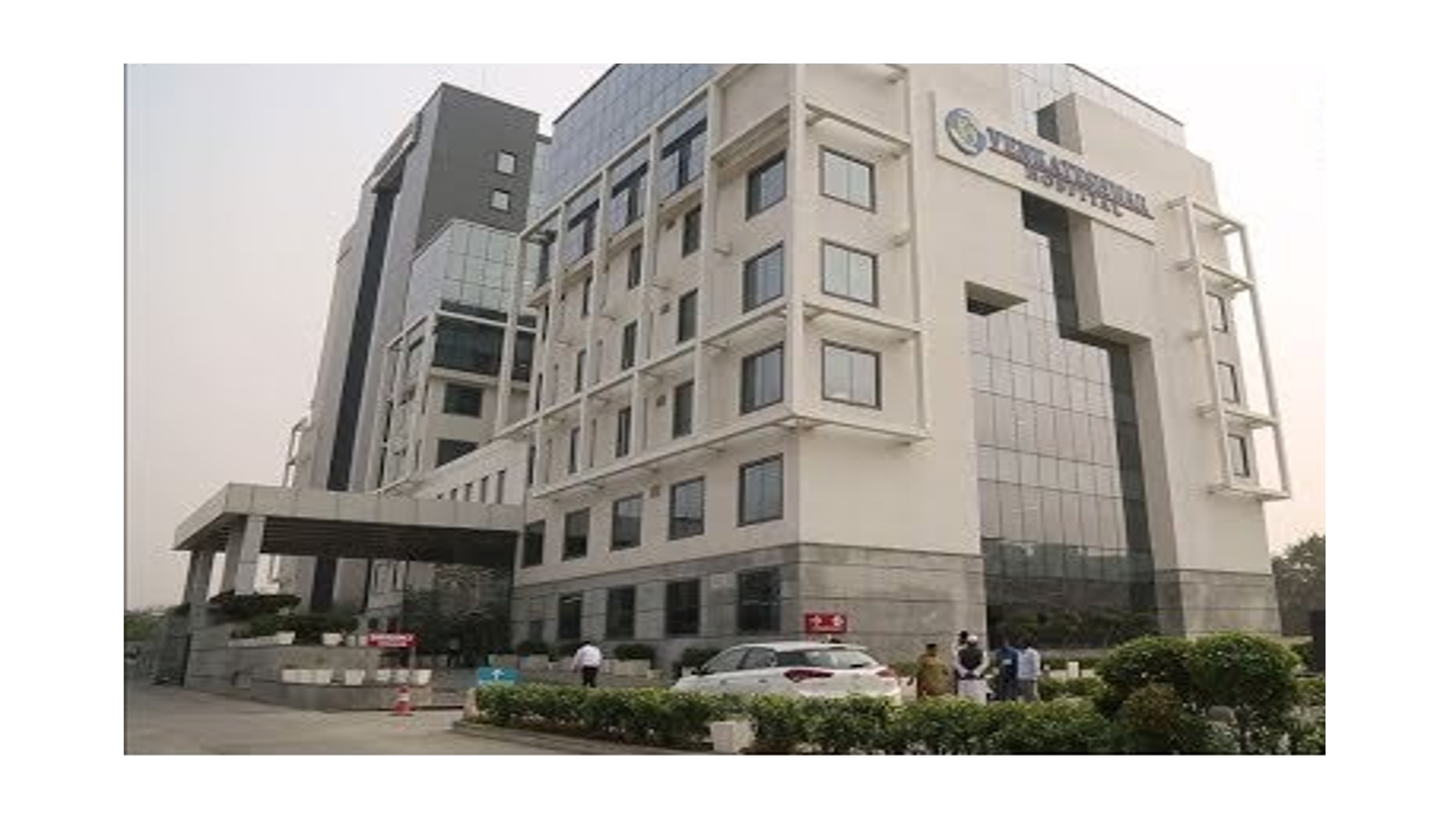 Comparative Analysis : Emergency Response Pre and During Covid-19 Times in Emergency Department of Multi-Specialty Hospital
Col MANOJ SHARMA
PG/19/042
HOSPITAL Management
Mentor
Dr. NITISH DOGRA
Introduction
Rationale
Quality of Care.
Measuring quality at critical department of hospital.
Assessing response in pre-covid times and during covid - 19.
Ascertain efficiency of work force in the ED.
Improve quality of care and patient satisfaction.
Changes in the protocols for treating patients arriving at ED during Covid-19.
Review of Literature
An in-depth review of literary articles from Google Scholar, Pub Med, Research Gate etc. and Hospital website was conducted to come up with the following themes
Objectives
To conduct a comparative analysis of the emergency response time before and during Covid-19 in the Emergency Department of the Multi-Specialty Hospital in Delhi.
Specific objectives are:
Methodology
Standard 1: Time Frame for Doing and Documenting Initial Assessment
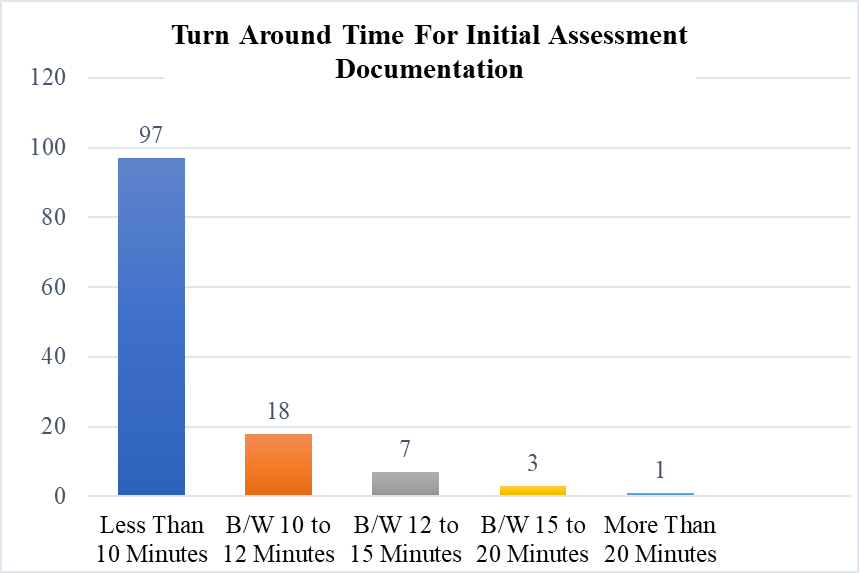 Out of a total of 126 patient files examined, 29-file (23%) showed non-compliance.
Further investigation,97 files (77%) were recorded in a typical 10 minute period.
18 (14%) files documented between 10 and 12 minutes.
7 files (6%) recorded between 12 and 15 minutes.
Remaining files took more than 15 minutes.
Standard 2: Accurate Documentation of Medication Administered
In a total of 126 patient files examined, it was found that the drug chart of 27 files (22%) showed partial compliance. 

1 file (1%) showed partial compliance in giving the doctor's name. 

3 files (2%) indicated a partial compliance with the doctor's signature. 

Overall compliance was very good.
Standard 3: Documentation of Nursing Plan of Care
126 patient files were surveyed, nurses' care system in 17 (14%) records was incorrect and showed non-compliance.
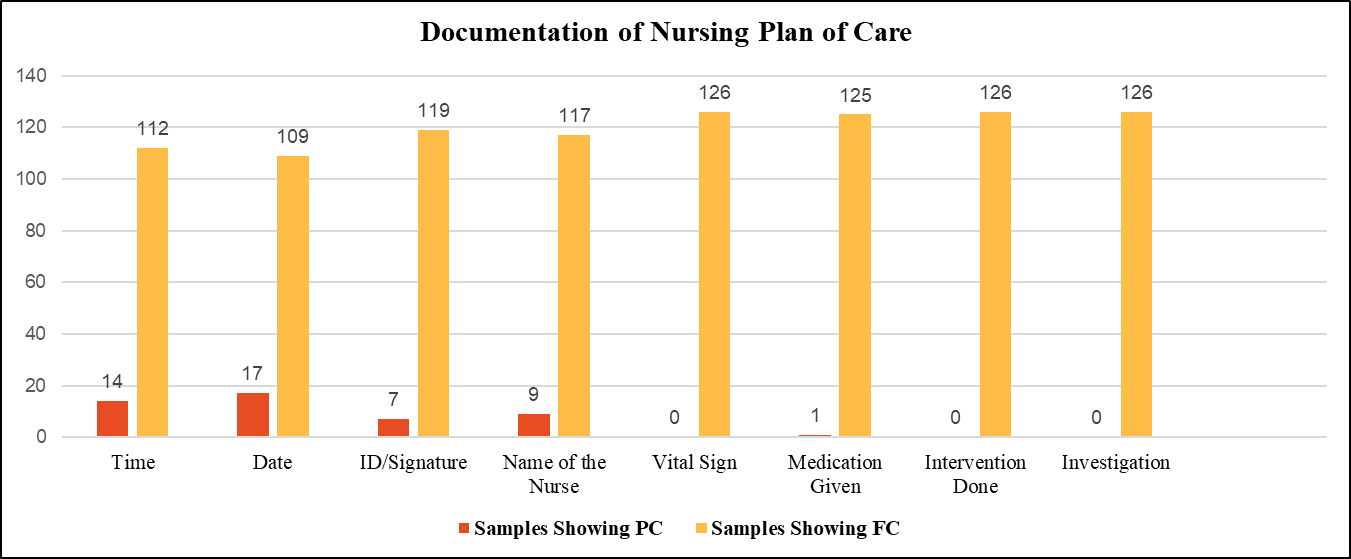 Standard 1: Time Frame for Doing and Documenting Initial Assessment : During Covid
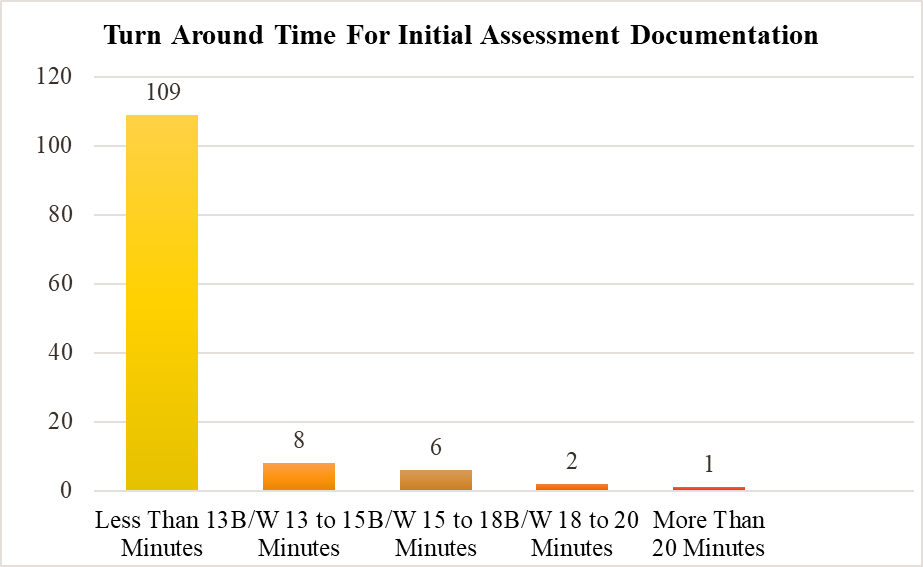 Out of a total of 126 patient files examined, the first 9 (7%) screening form showed non-compliance. 
Found that 117 files (93%) were recorded in a typical 15 minute period.
6 (5%) files were written within 15 to 18 minutes.
2 (2%) files were recorded between 18 to 20 minutes.
1 file took more than 20 minutes.
Standard 2: Accurate Documentation of Medication Administered : During Covid
In a total of 126 patient files examined, it was found that the drug chart of 23 files (17%) showed partial compliance.
  
1 file (1%) showed partial compliance with the doctor's name.

3 (2%) files demonstrated partial compliance with the doctor's signature.
Standard 3:  Segregation and Handling of Bio-Medical Waste : During Covid
In 30 studies, 2 times (7%), the separation and treatment of medical waste showed partial compliance.  
1 (3%) cases were handled improperly 
1 (4%) was overfilled barrels and discarded items lying on the floor.
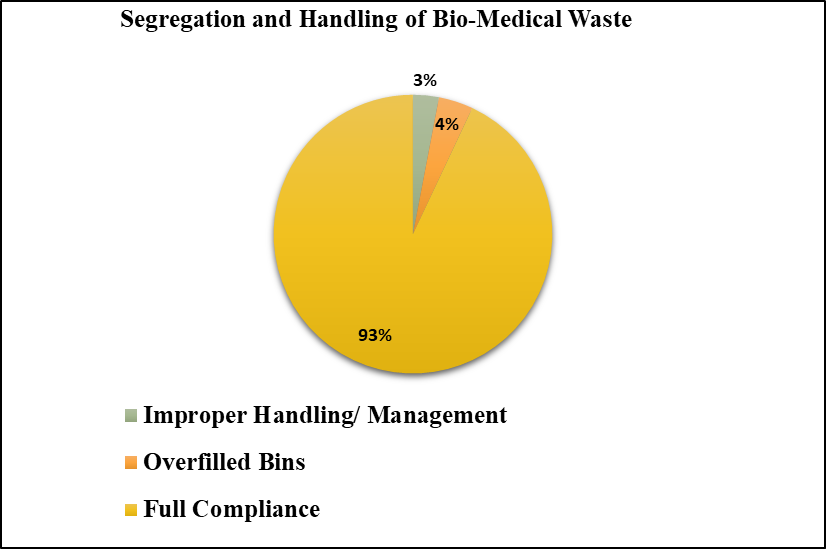 Standard 4: Documentation of Nursing Plan of Care : During Covid
126 patient files were surveyed, nurses' care system in 9 (7%) records was incorrect and showed non-compliance.

 In a few samples the time, date, ID / nurse name of the nurse was not available.
Conclusion
High percentage of compliance was observed at the emergency department level.

Cause of the identified problems remained the same in most tertiary care hospitals.

Partial non-compliance should be considered when making changes to maintain continuous  quality assurance and efficiency.

Venkateshwar hospital has a well organized system in place which ensures right triaging, documentation, faster treatment and disposal of the patient arriving at the hospital
Recommendation
Regular internal audit needs to be conducted to identify areas of concern.
Mock Drills to be organized to ensure correct protocols followed in letter and spirit.
Bio-medical waste is an area of concern and thus need to be regularly audited and disposal procedures needs to rehearsed. 
Pandemic or epidemic stretches the resources of any healthcare organizations which needs to be factored in while planning the infrastructure, processes and the outcomes.
Training of the staff a must to brief them on patient safety, their own protection and for maintaining quality of services.
References
Program OutcomesSlight (Low), Moderate (Medium), Substantial (High)
Thank you